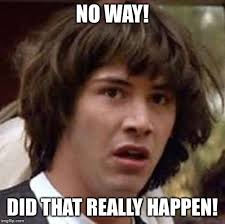 If studying history is learning about things that already happened, how do we know those things really happened?
10 years ago?
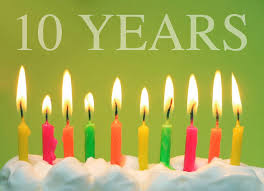 100 years ago?
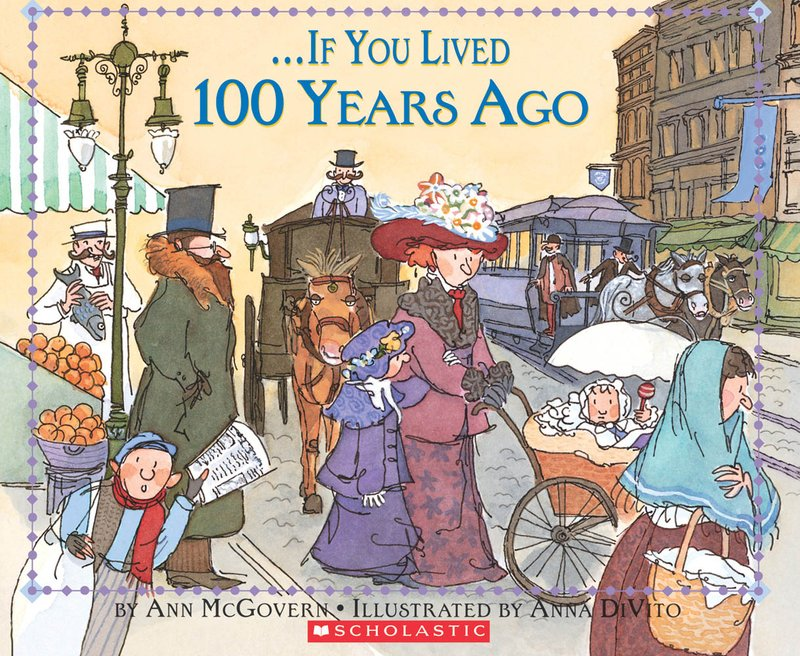 1000 years ago?
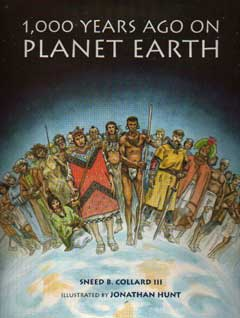 10,000 years ago?
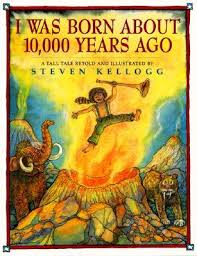 How do we know that the history you are taught is true?
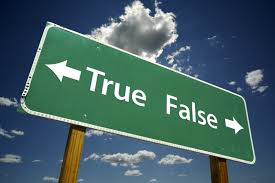 Is history ever wrong?
If so…..
When?
Why?
How?
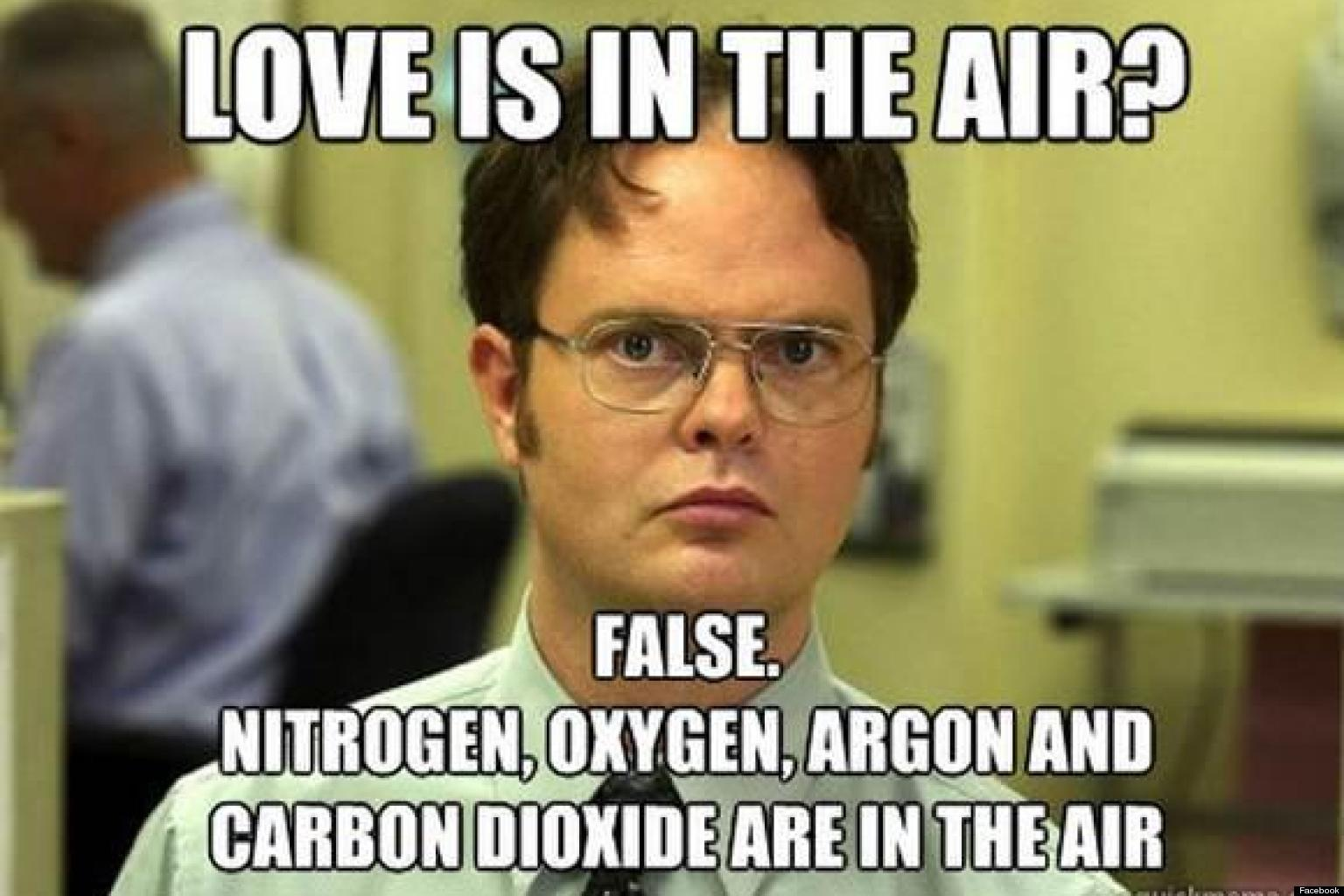 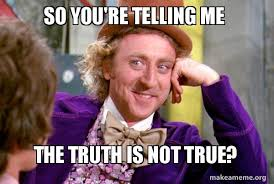 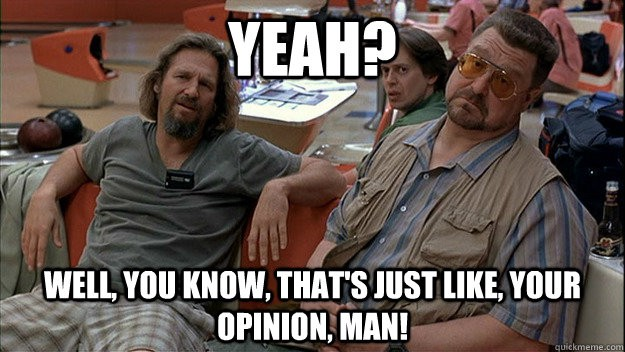 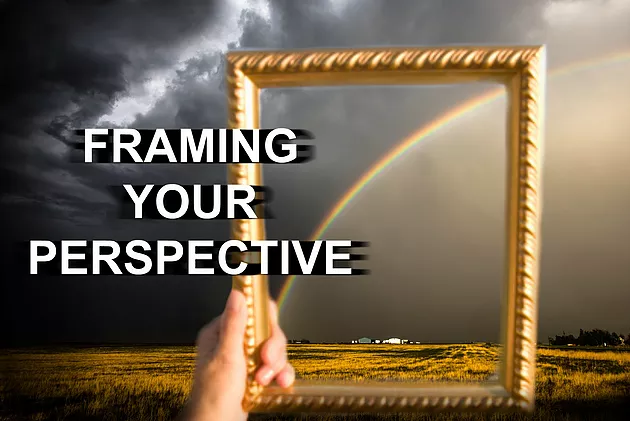 Opinion

Perspective

Bias
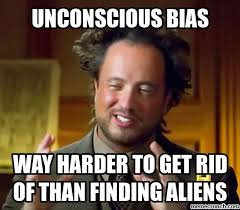 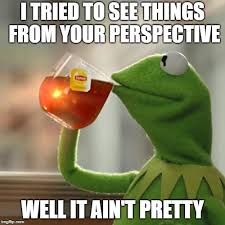